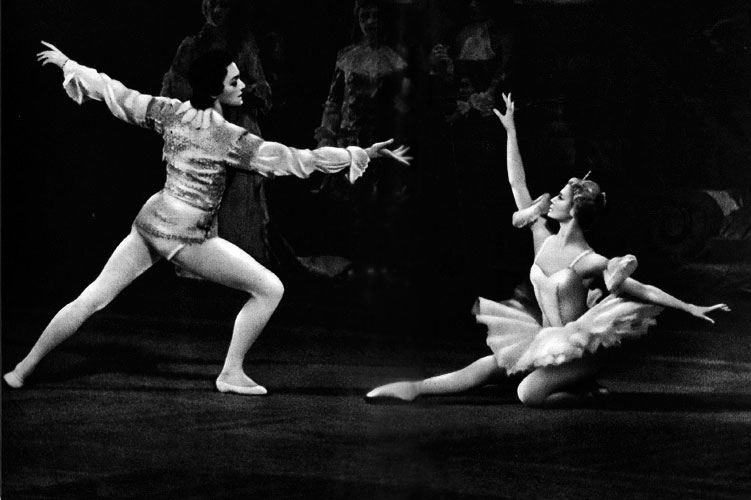 Мистецтво балету
Виконала учениця 12-ої групи
Кулішова Інна
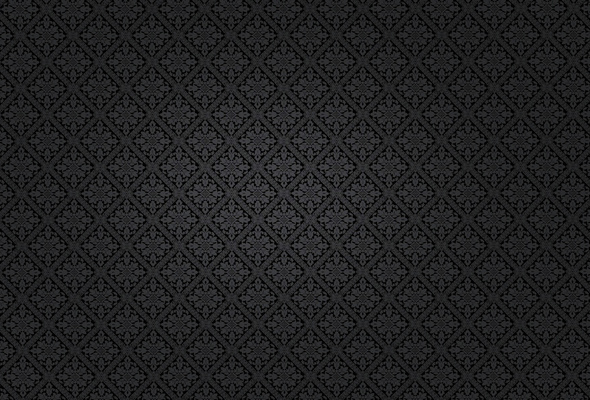 План презентації:
Що таке балет?
Історія розвитку балету;
Особливості танцю;
Майстерність виконавців;
Вплив балету на мистецтво;
Сучасний балет;
Балет у кіноматографі;
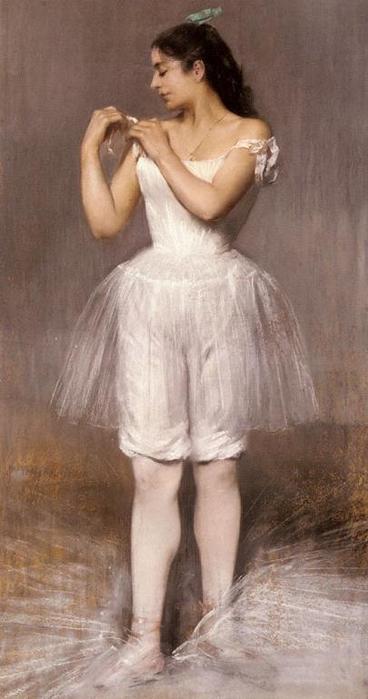 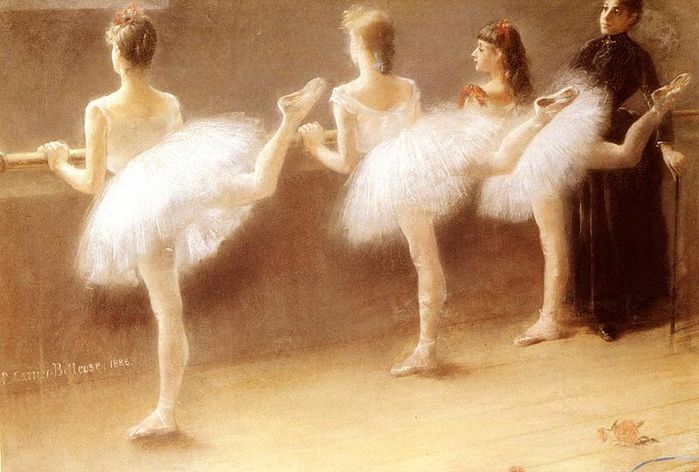 Балет
Балет - синкретичний вид сценічного мистецтва, вистава із цілісним сюжетом, в якій засобами танцю передаються почуття персонажів. Танець у балеті має свою особливу техніку, якій потрібно довго й змалечку навчатися. На основі балету в 20-му і 21-му столітті розвинулися нові форми, такі, як танц-модерн, сучасний балет,  контемпорпрі денс. Мистецтво постановки балету та інших сценічних танців потребує спеціально навчених людей - хореографів, балетмейстерів.
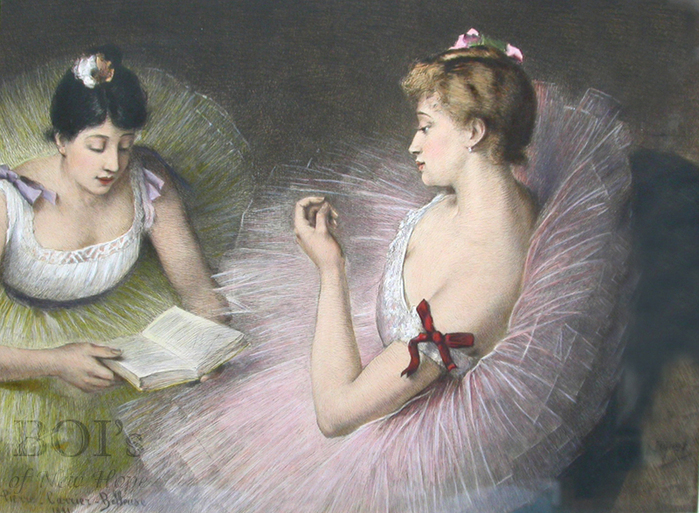 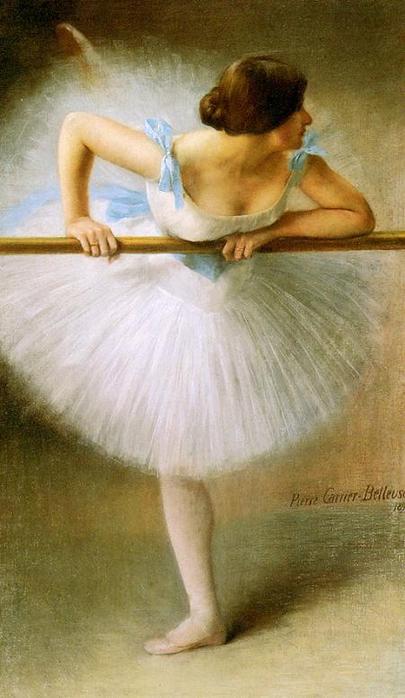 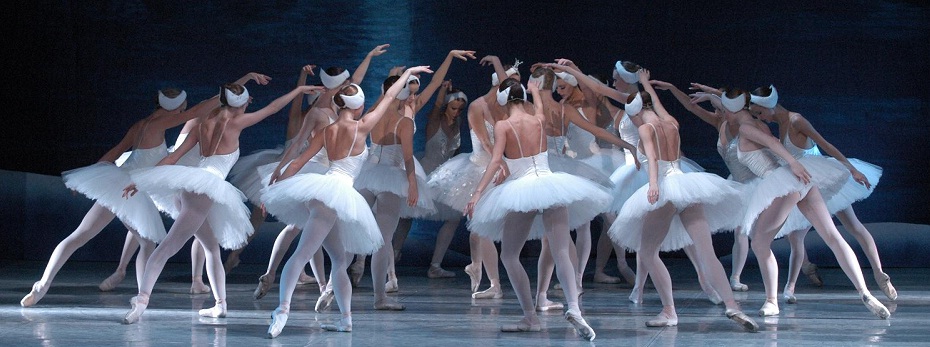 Визначення в словнику слова «балет»:
1. різновид театрального видовища, у якому гол. засобом вираження є танець, що виконується танцюристами у музичному супроводі, на фоні сценічного оформлення; 
2. музичний твір, написаний спеціально як канва для балетної вистави;
 3. танцювальний колектив.
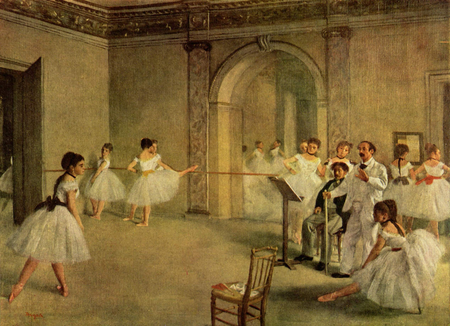 Історія розвитку балету
Балет зародився в Італії в XVI столітті. На початку як об'єднана єдиною дією  сценка, епізод у музичному поданні, опері. Запозичений з Італії, у Франції розквітає  придворний балет як пишне урочисте видовище. Початком балетної епохи у Франції і в усьому світі слід вважати 15 жовтня 1581. Перший балет називався «Комедійний 
     балет королеви» (або «Церцея»), поставлений італійцем Бальтазаріні. Музичну
    основу перших балетів складали народні і придворні танці, що входили в старовинну сюїту.
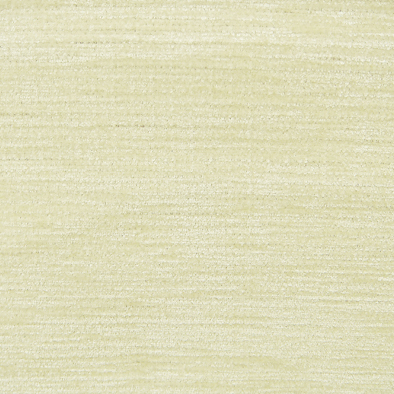 Ведуча танцюристка у балетній групі називається прима-балерина
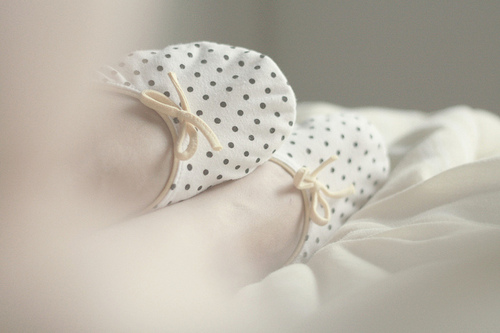 Головні позиції ніг в балеті:
Перша позиція

Друга позиція

Третя позиція

Четверта позиція

П’ята позиція
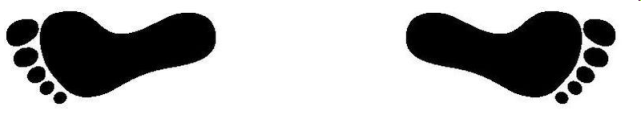 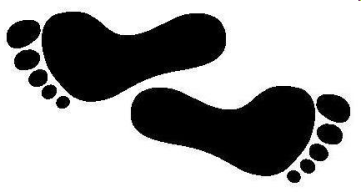 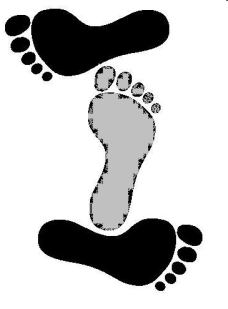 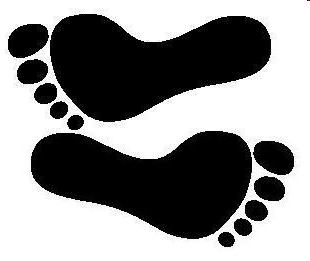 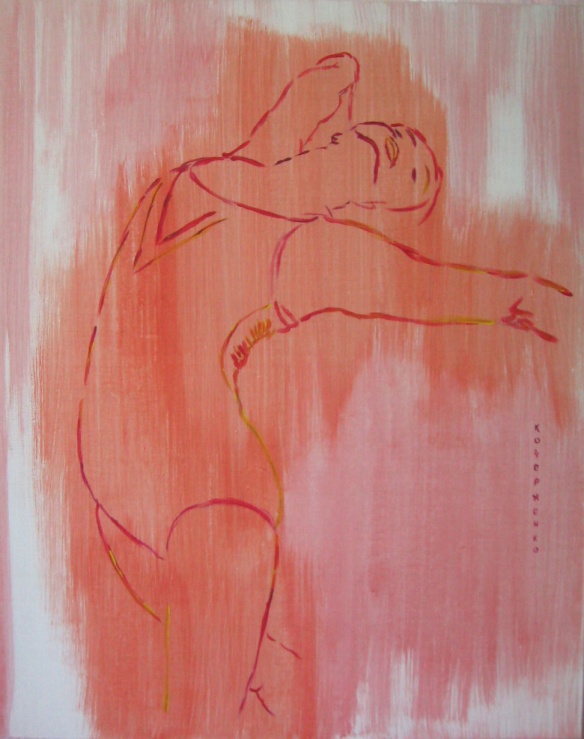 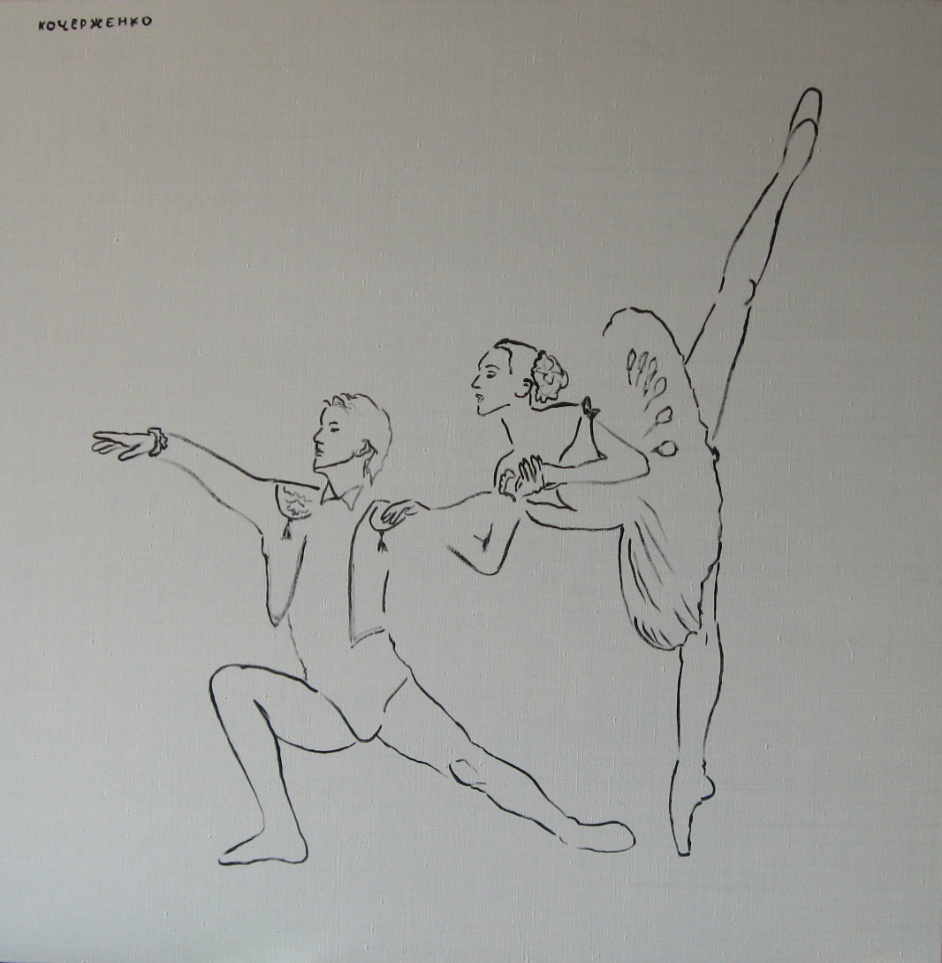 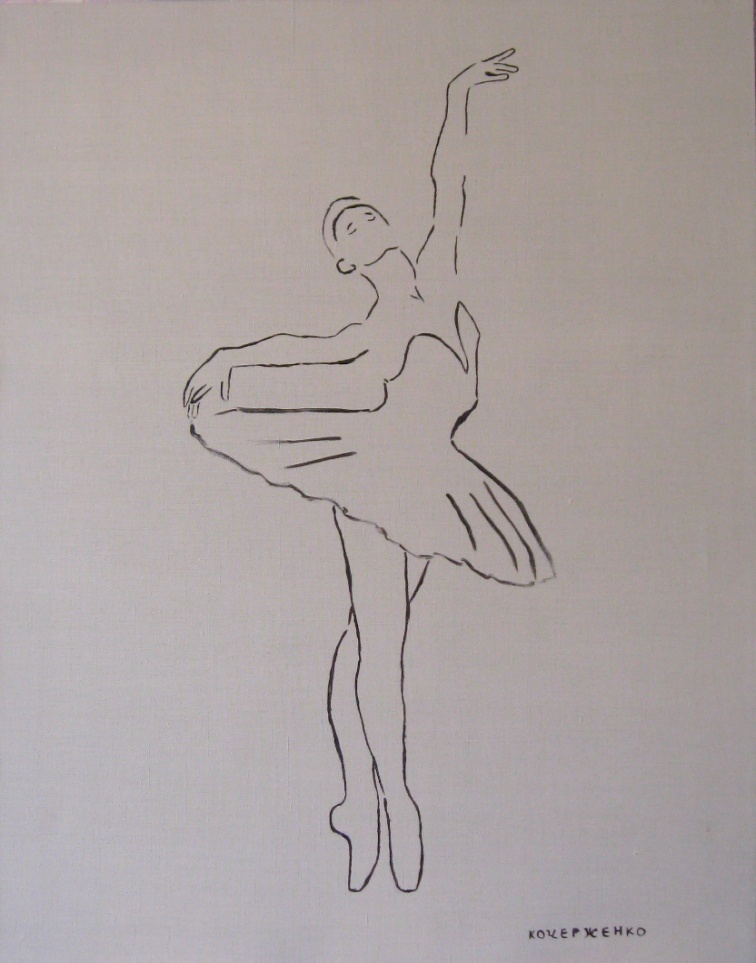 Майстерність виконавців
Те, що для глядача – прекрасне видовище, для виконавців - напружене фізичне навантаження. 
     Балет потребує величезних щоденних зусиль, самообмеження, насамперед у їжі (це дуже важко, тому що при великих фізичних навантаженнях апетит посилюється). У балеті дуже багато залежить від індивідуальних особливостей: в одних гарна гнучкість, в інших сила, третім легко вдаються стрибки, а хтось взагалі змушений піти, зрозумівши, що ця професія не для нього.Якщо навіть є чудові дані, проте немає працьовитості, завзятості та сили волі, то навряд чи ви станете артистом балету.Артист балету - це робота до сьомого поту та сліз - від невдач, фізичного болю та втоми.
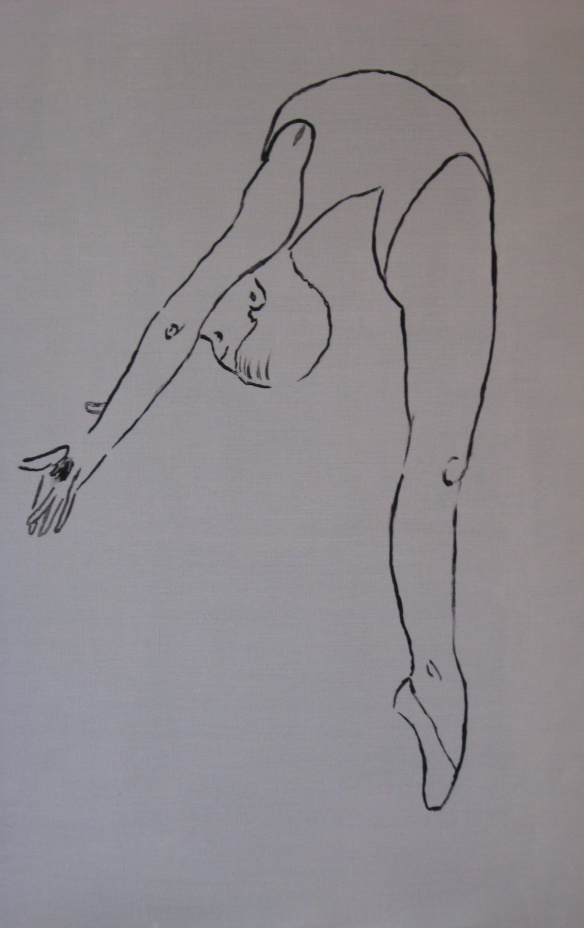 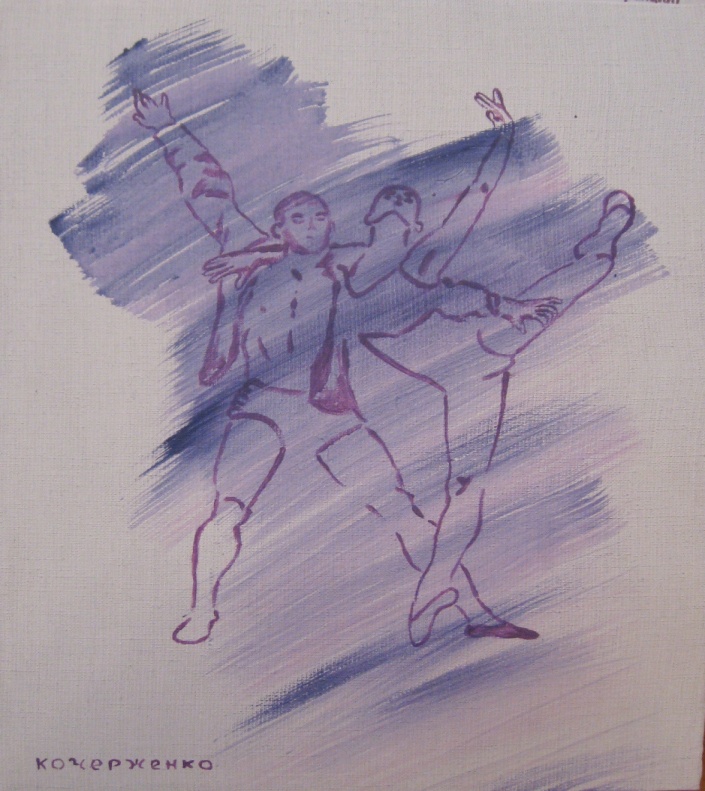 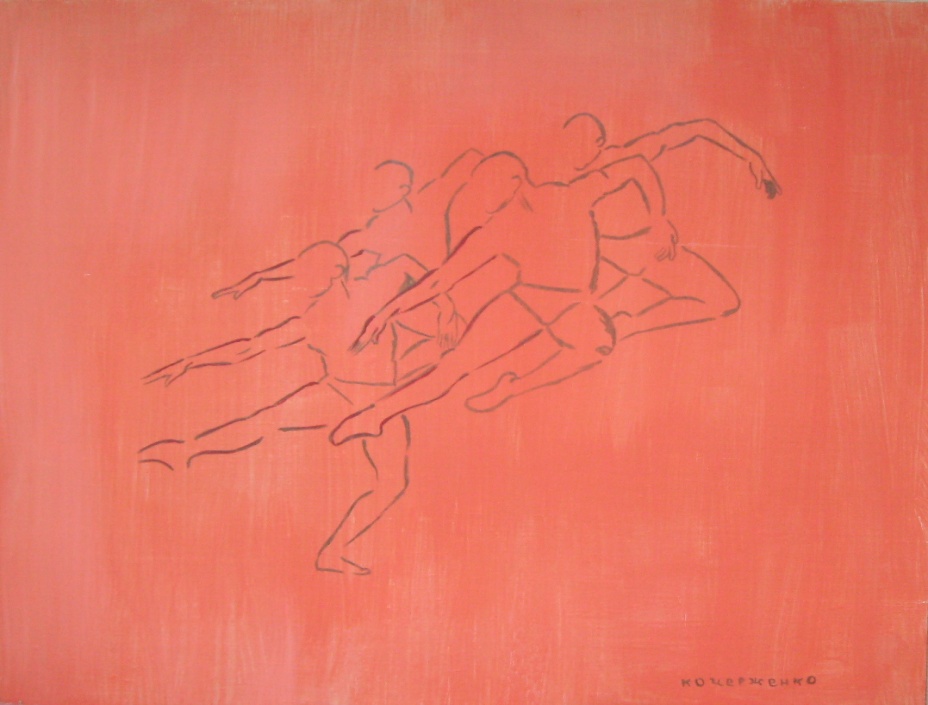 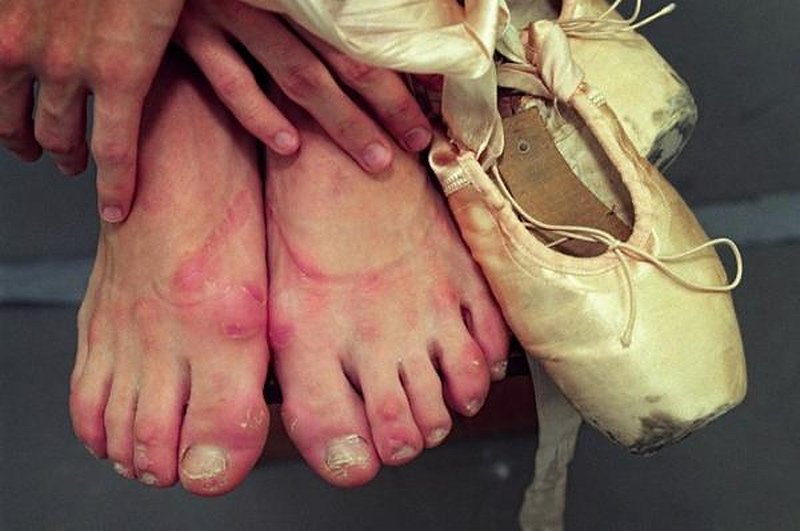 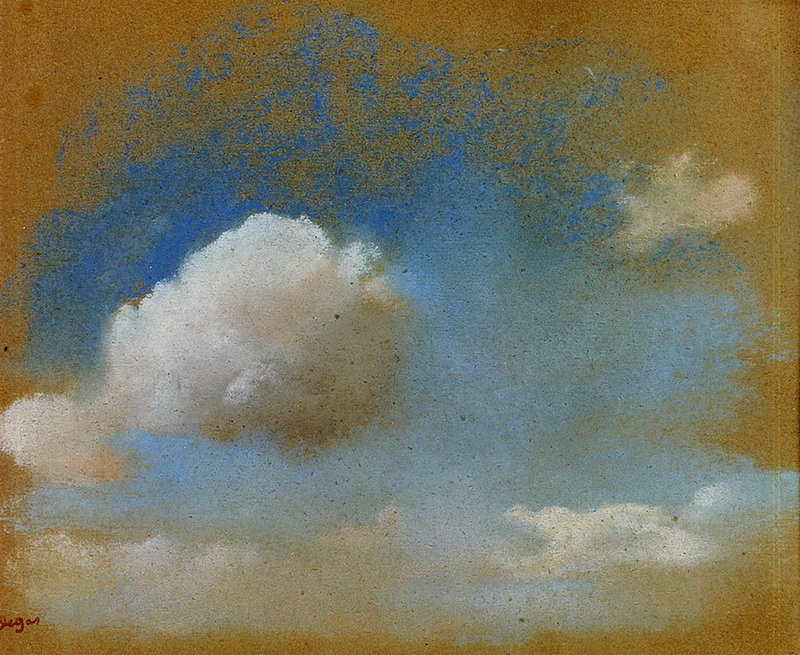 Вплив балету на мистецтво
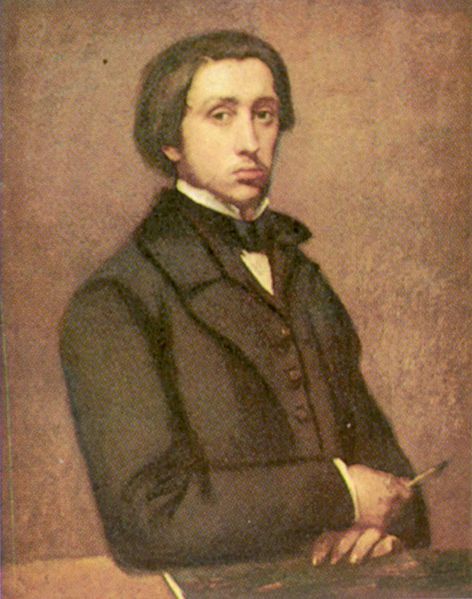 Едгар-Жермен-Ілер де Га (фр. Edgar Degas) 
   (19 липня 1834 - 27 вересня 1917 рр.) 
  - французький живописець, один з найвизначніших і найоригінальніших представників імпресіоністського руху.
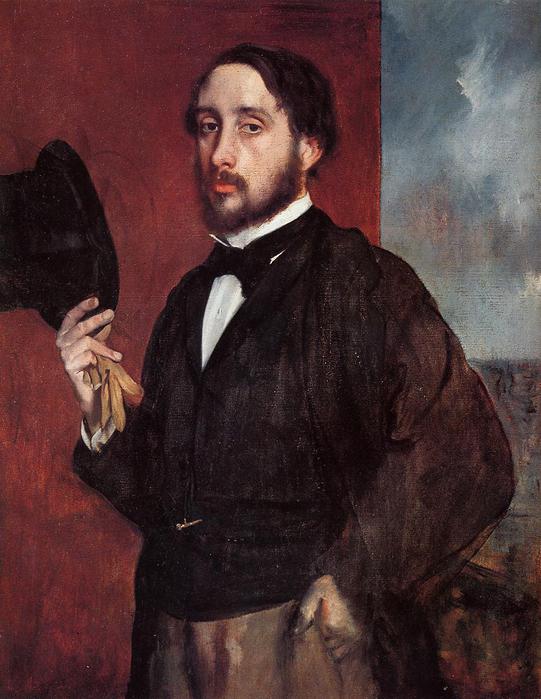 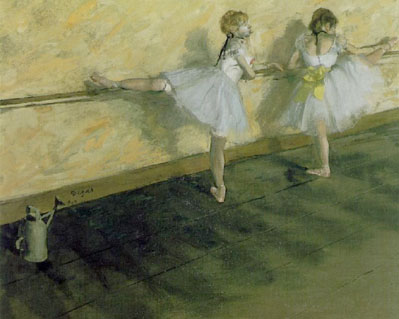 Едгар Дега
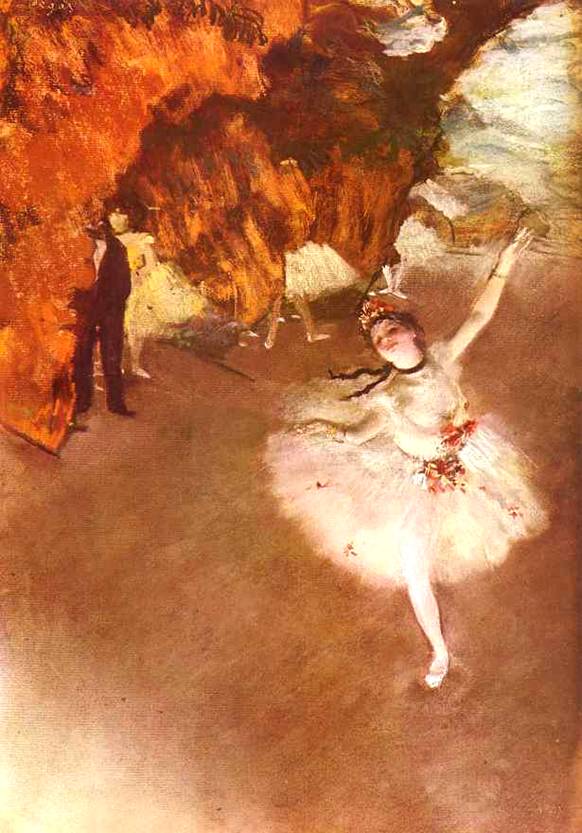 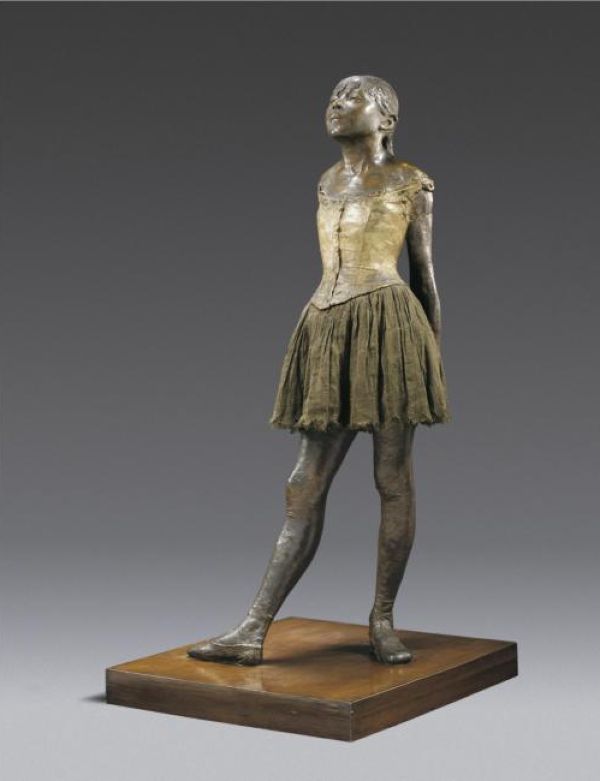 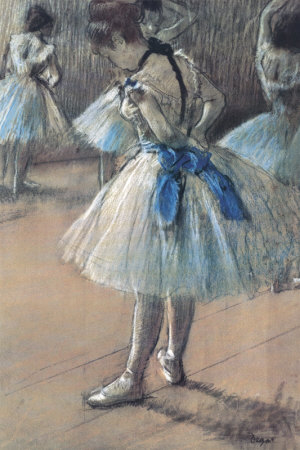 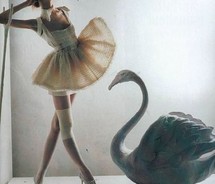 Петро́ Іллі́ч Чайко́вський
Докорінний злам у розвитку балетного мистецтва настає у зв'язку з діяльністю П. І. Чайковського, балетна музика якого органічно пов'язана із змістом і розвитком сценічної дії. До цього часу музика в балеті відігравала лише другорядну роль.
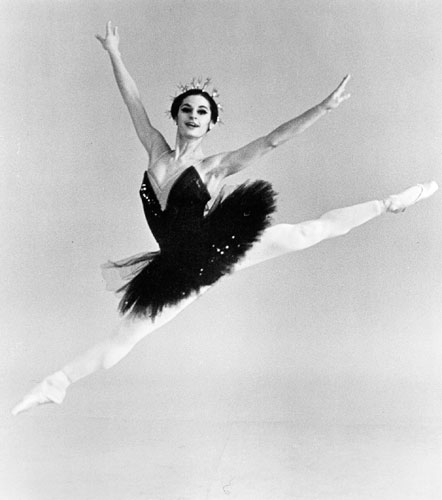 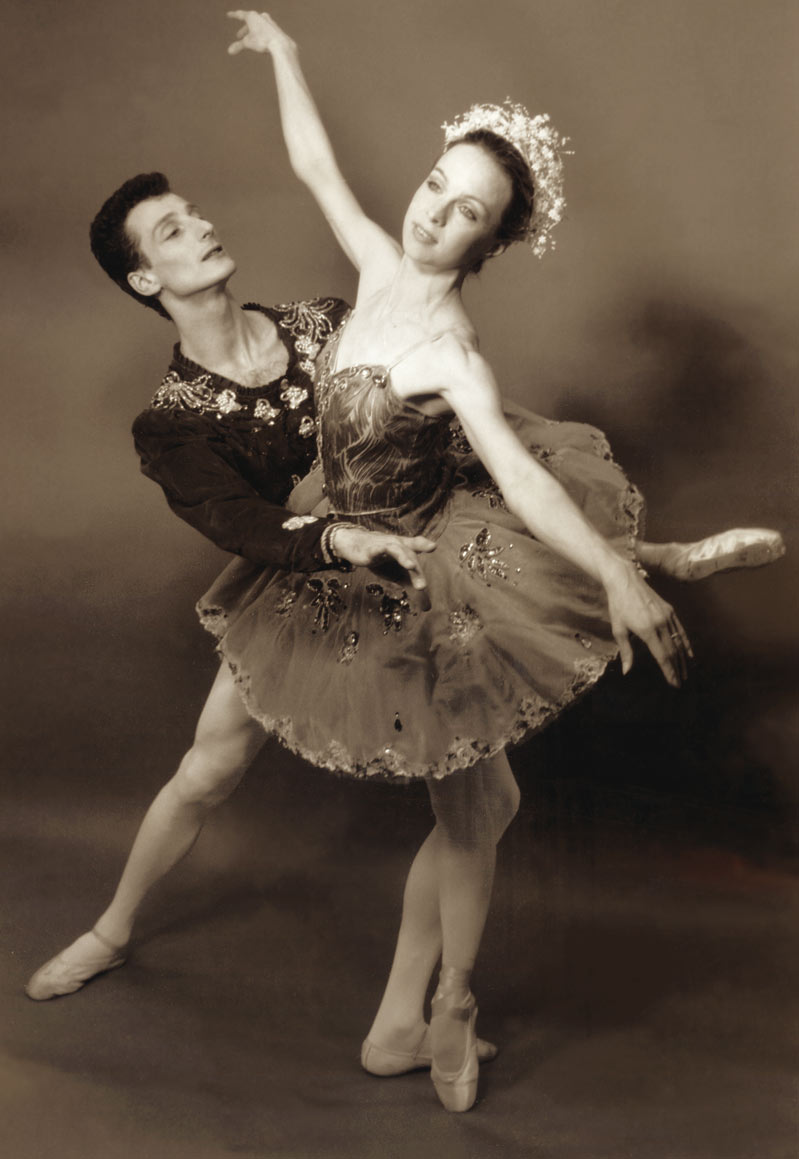 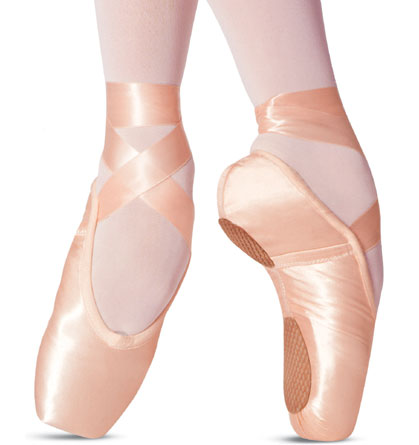 Стиль костюмів змінювався згідно зі смаками і ідеологіями суспільства.
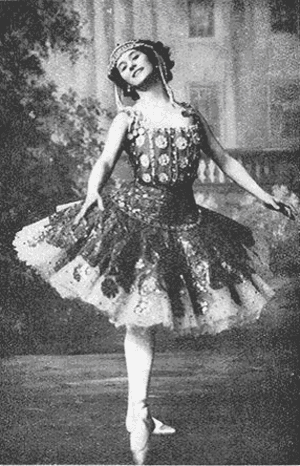 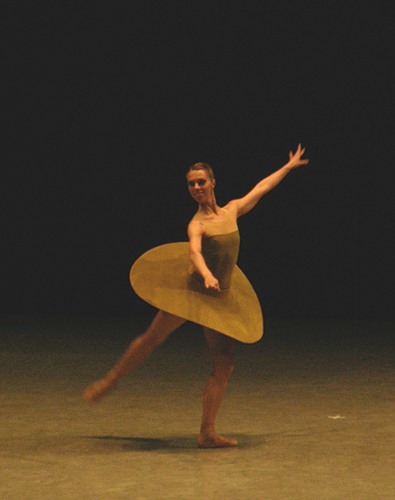 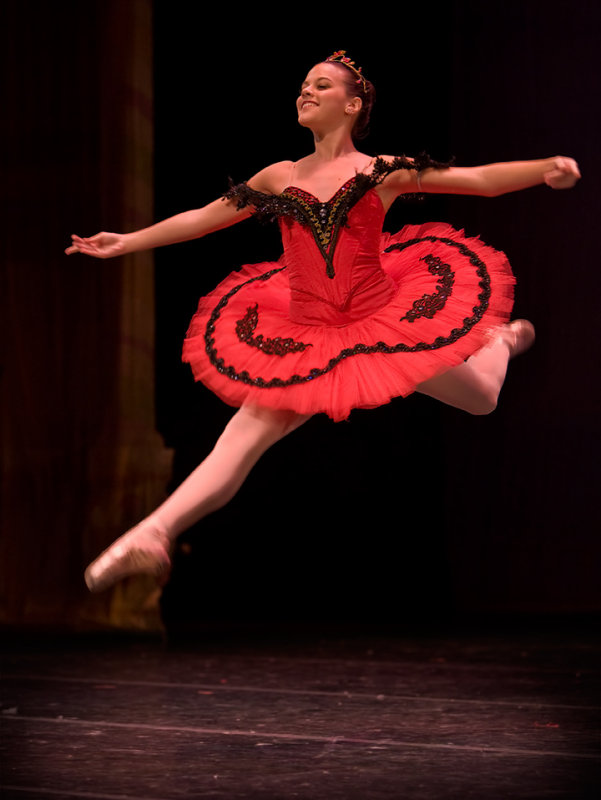 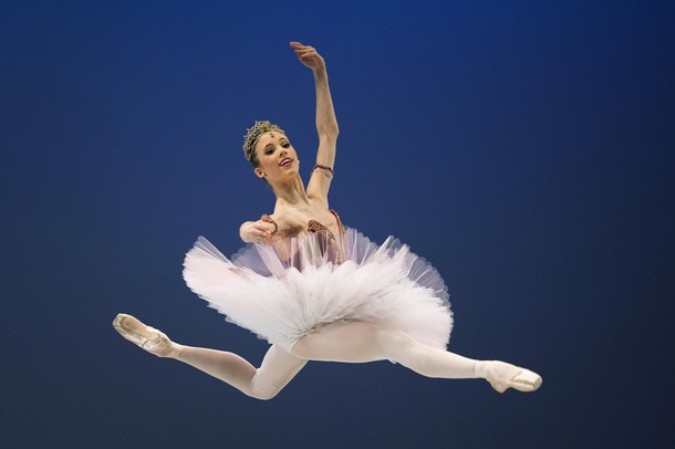 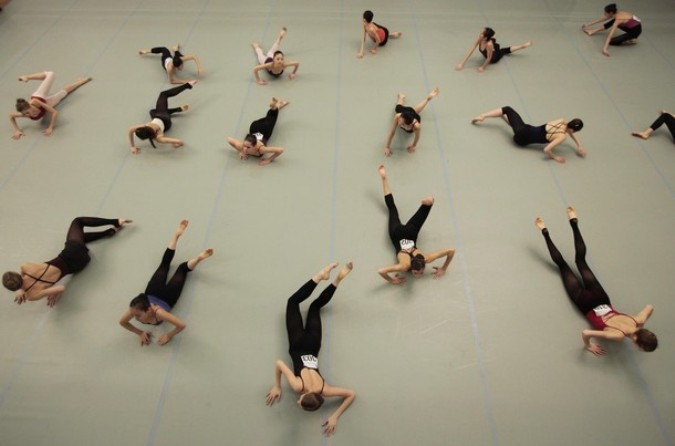 Балет сьогодні
Як кажуть спеціалісти: «Балет прийняв виклик часу»
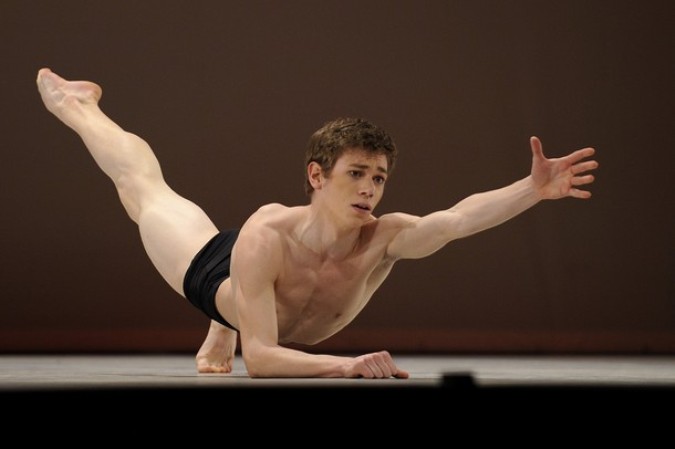 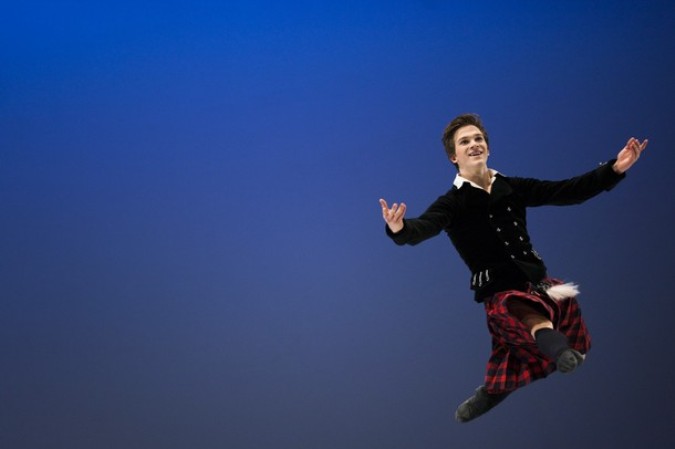 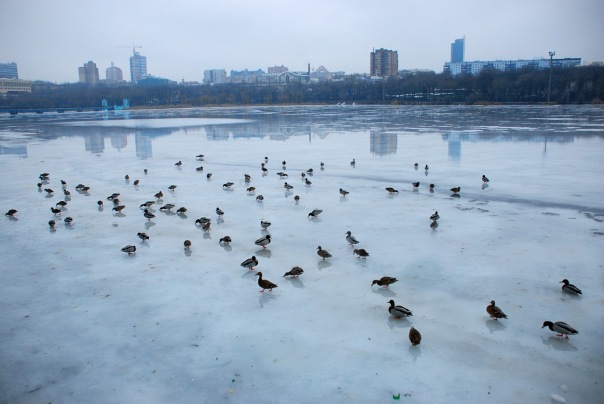 Балет у кіноматографі
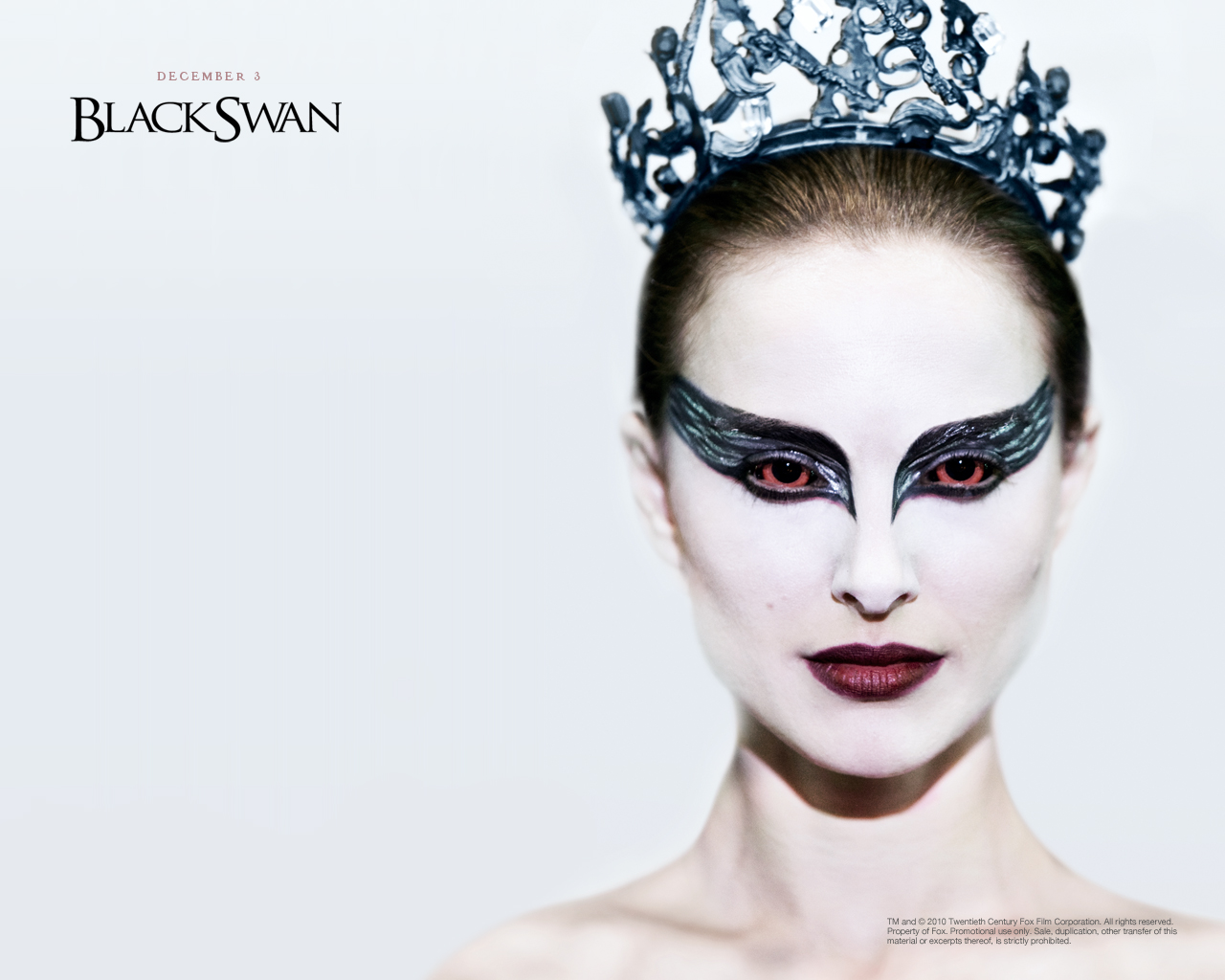 Фільм
“Чорний лебідь”
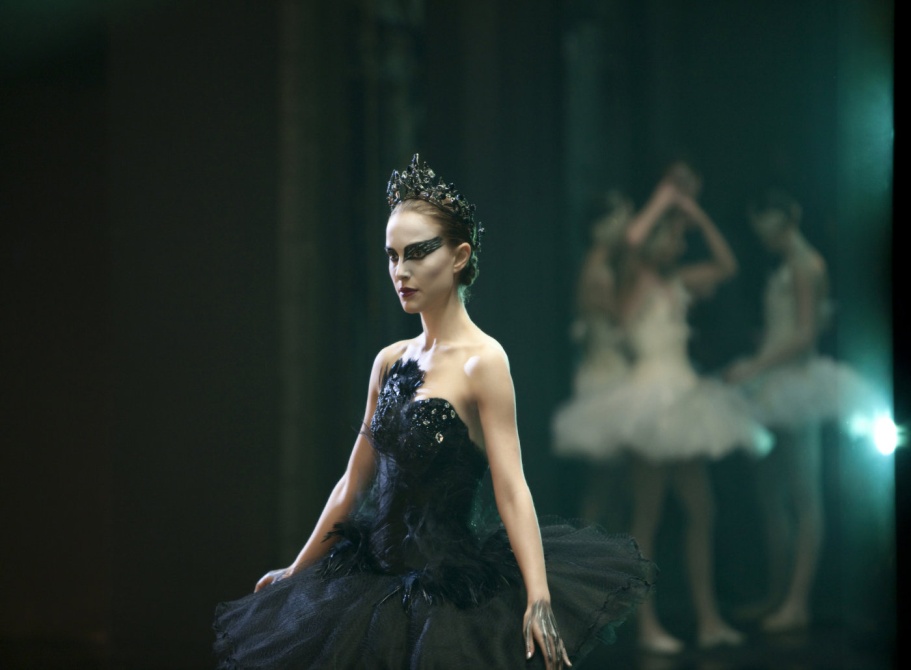 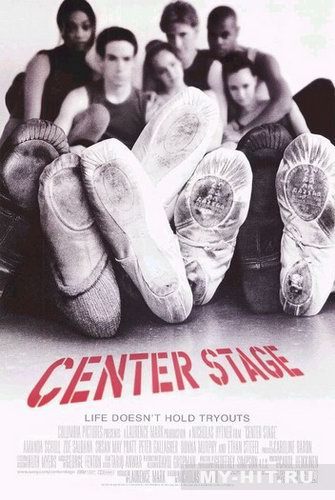 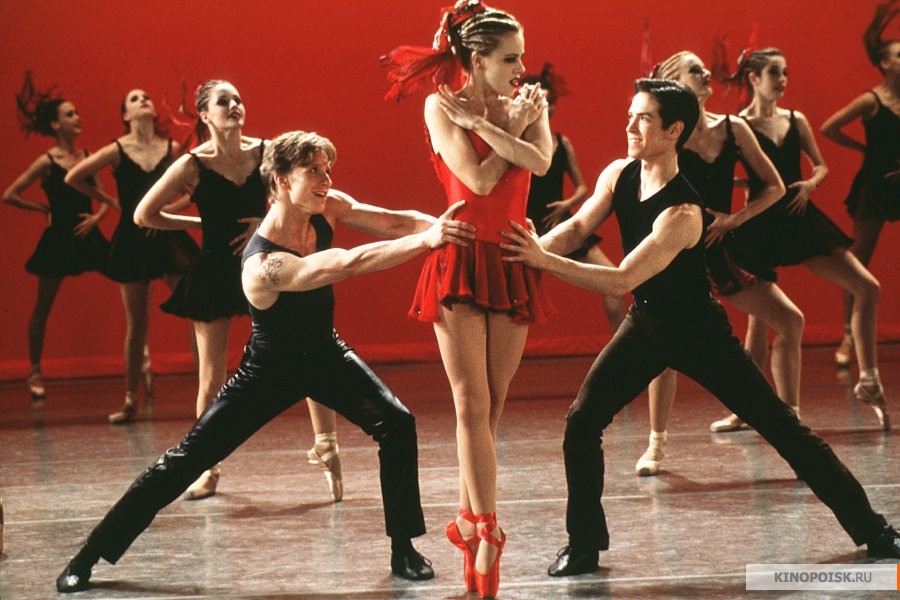 фільм “Авансцена”
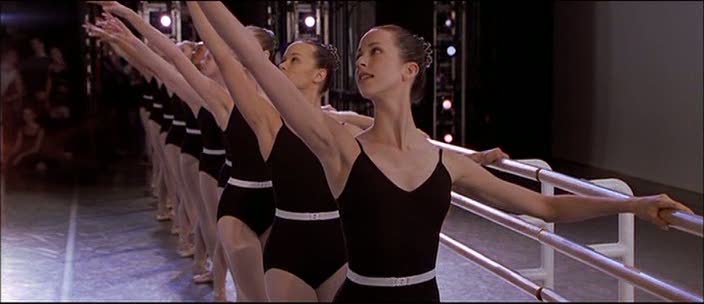 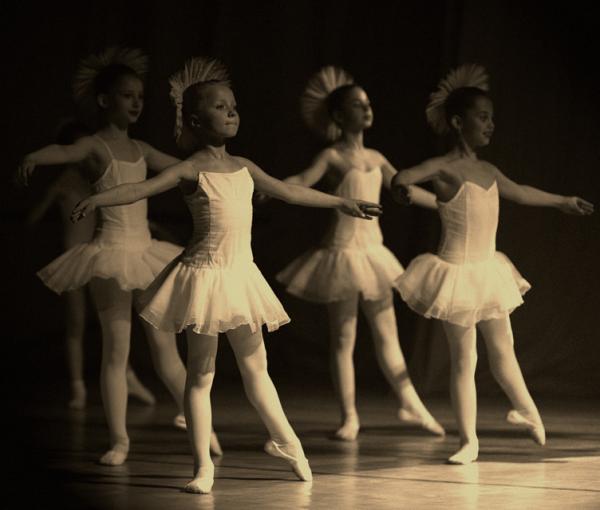 Дякую за                                            увагу !